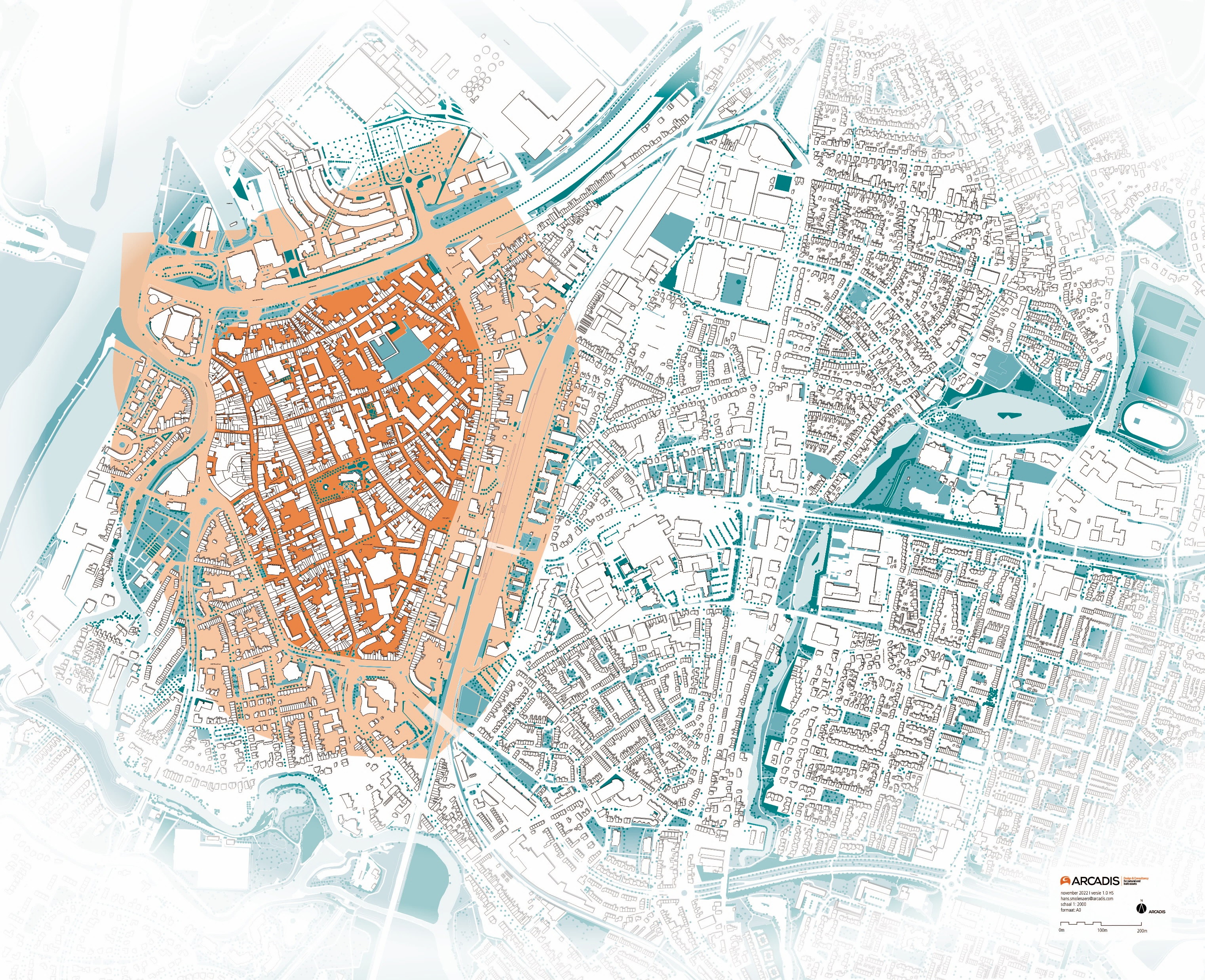 Binnenstad & Weerstand
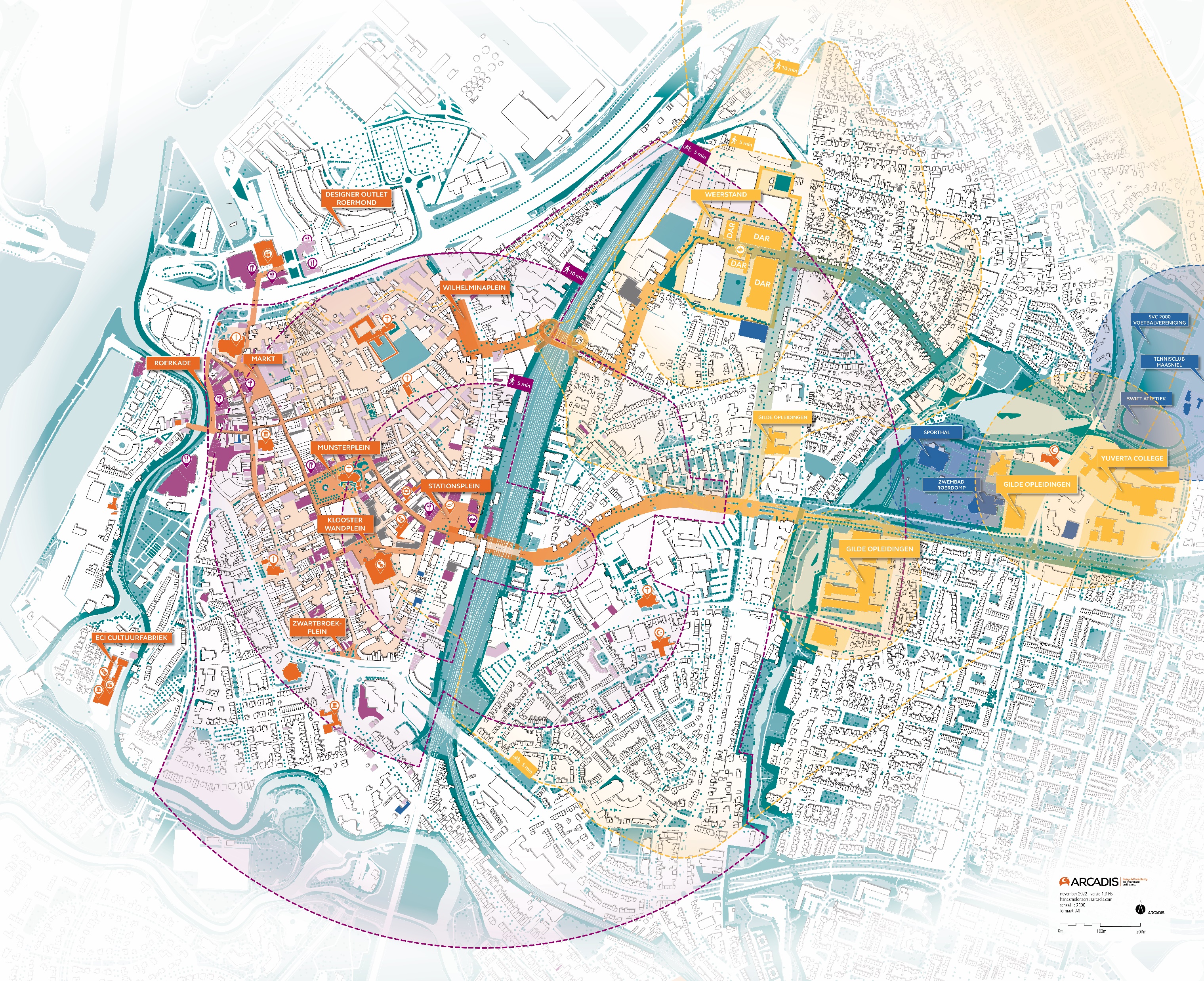